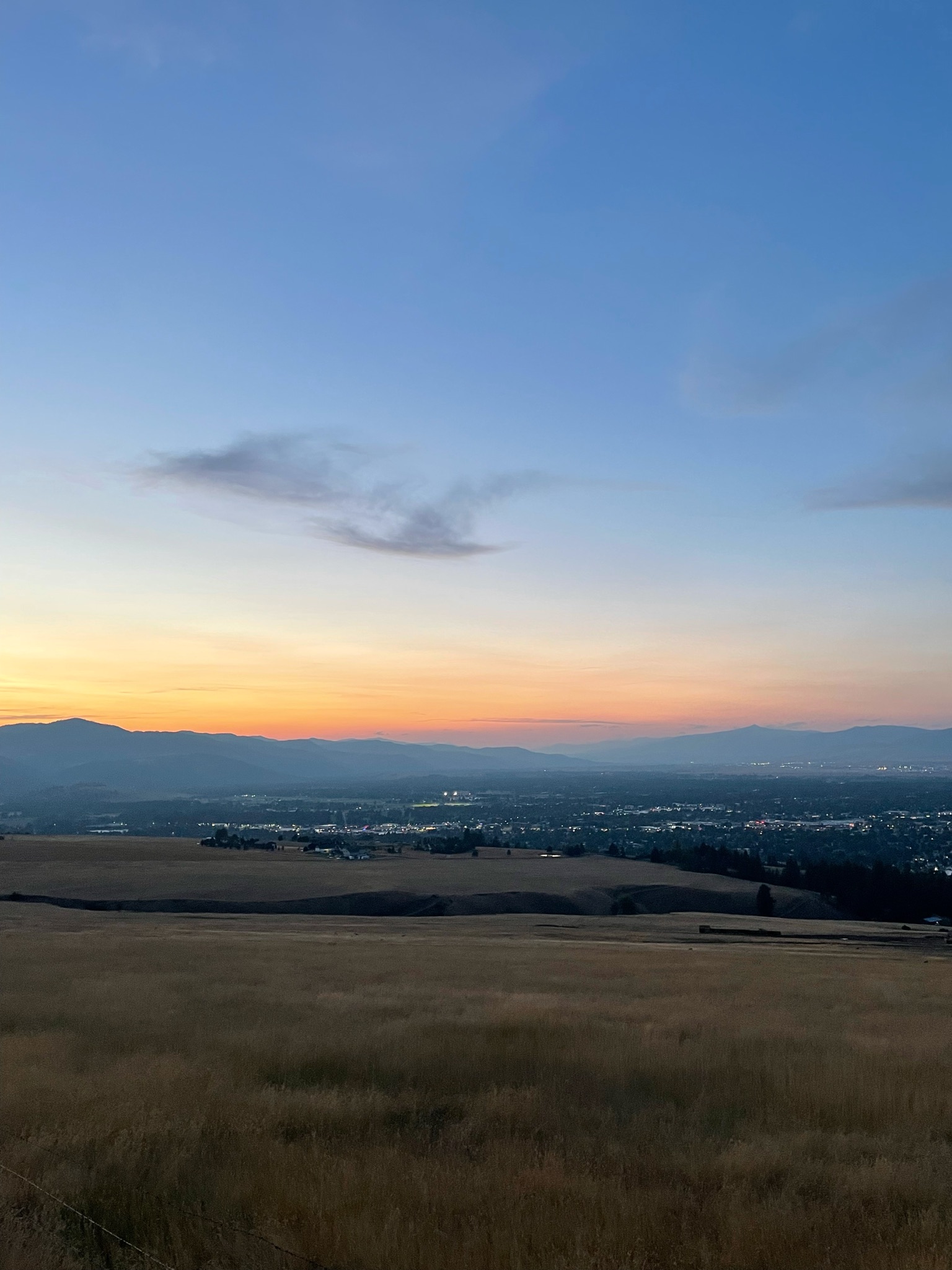 Analyzing the Accessibility of Sports Facilities in Missoula, MT
Quinn Peacock
Agenda
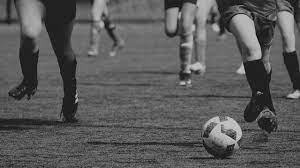 Introduction
The Missoula Area
Public Opinion
Take-Aways
2
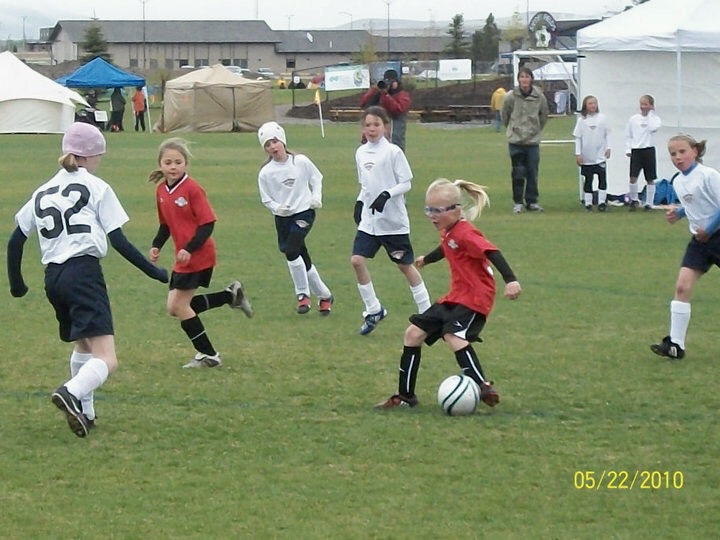 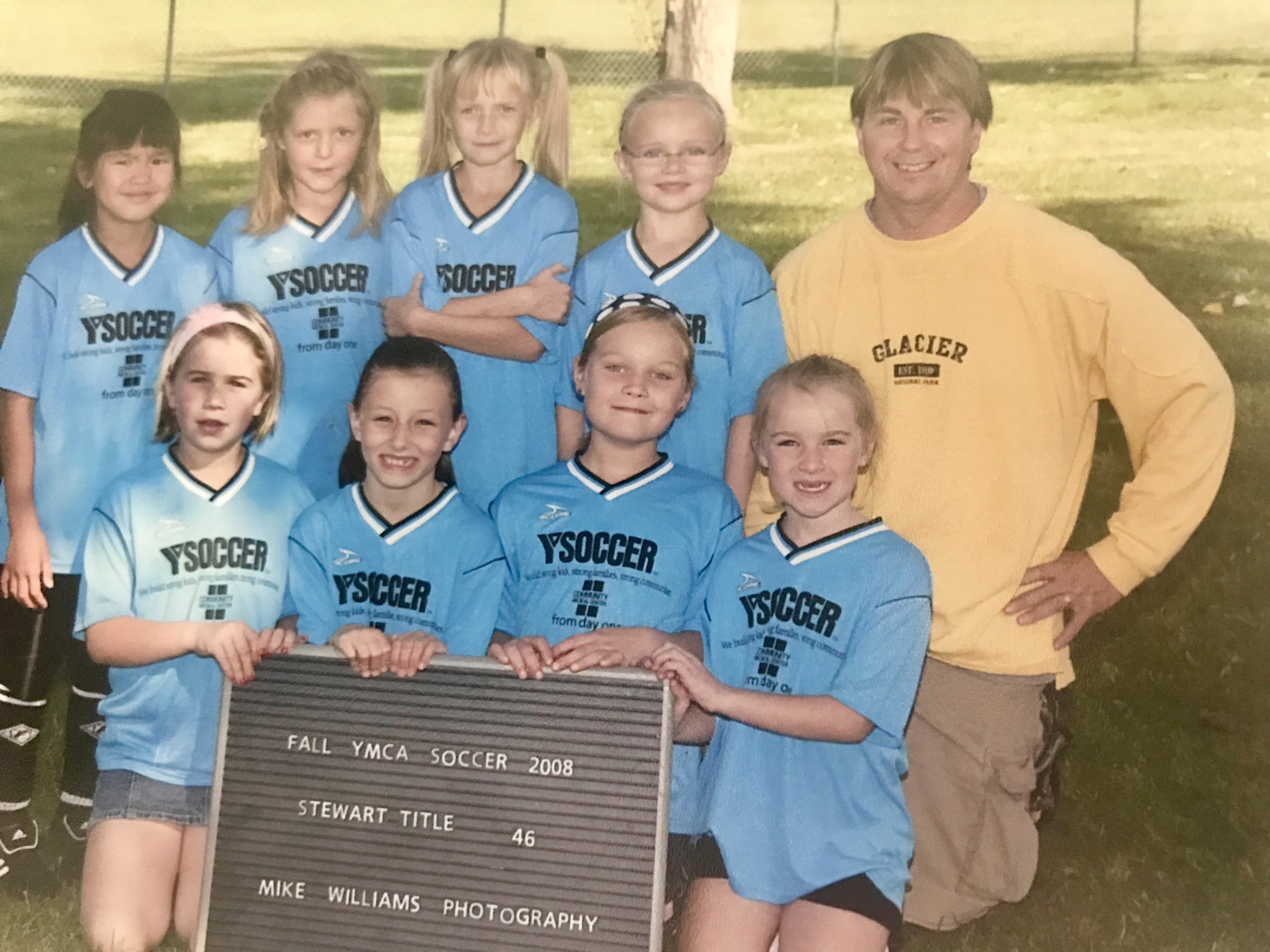 About This Project
This is my Honors Thesis Project
Soccer in Missoula has been my life since I can remember 
The community around soccer here is why I want to do what I can to   	give back.
3
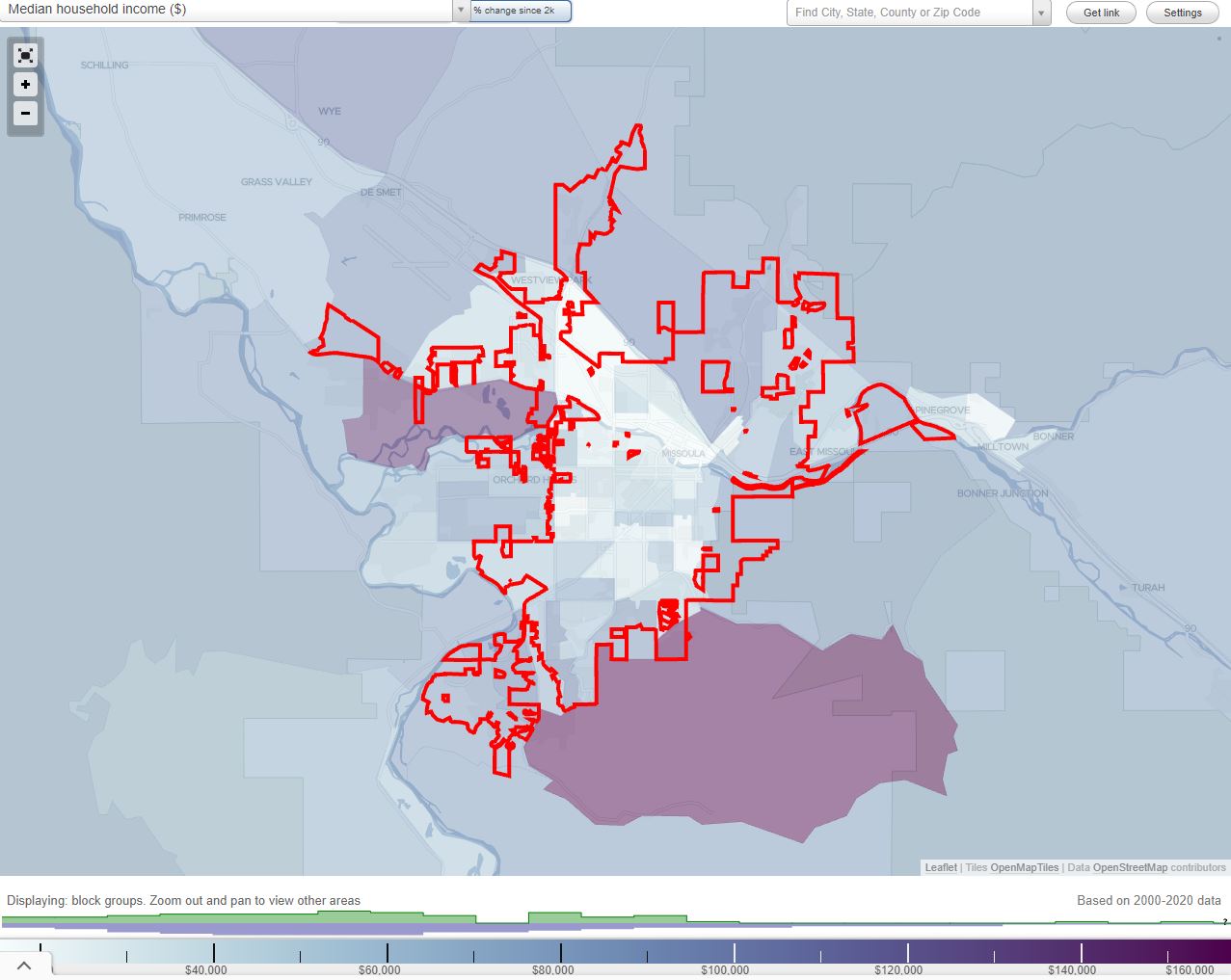 Median Household Income
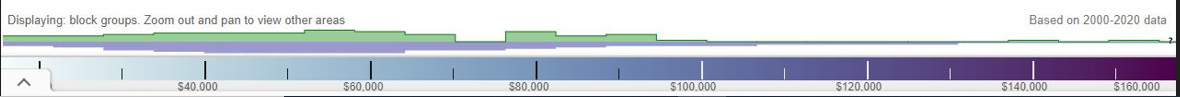 4
[Speaker Notes: Area of Missoula that has a median household income under $50,000, household income is averaged within each census block 2000 through 2020]
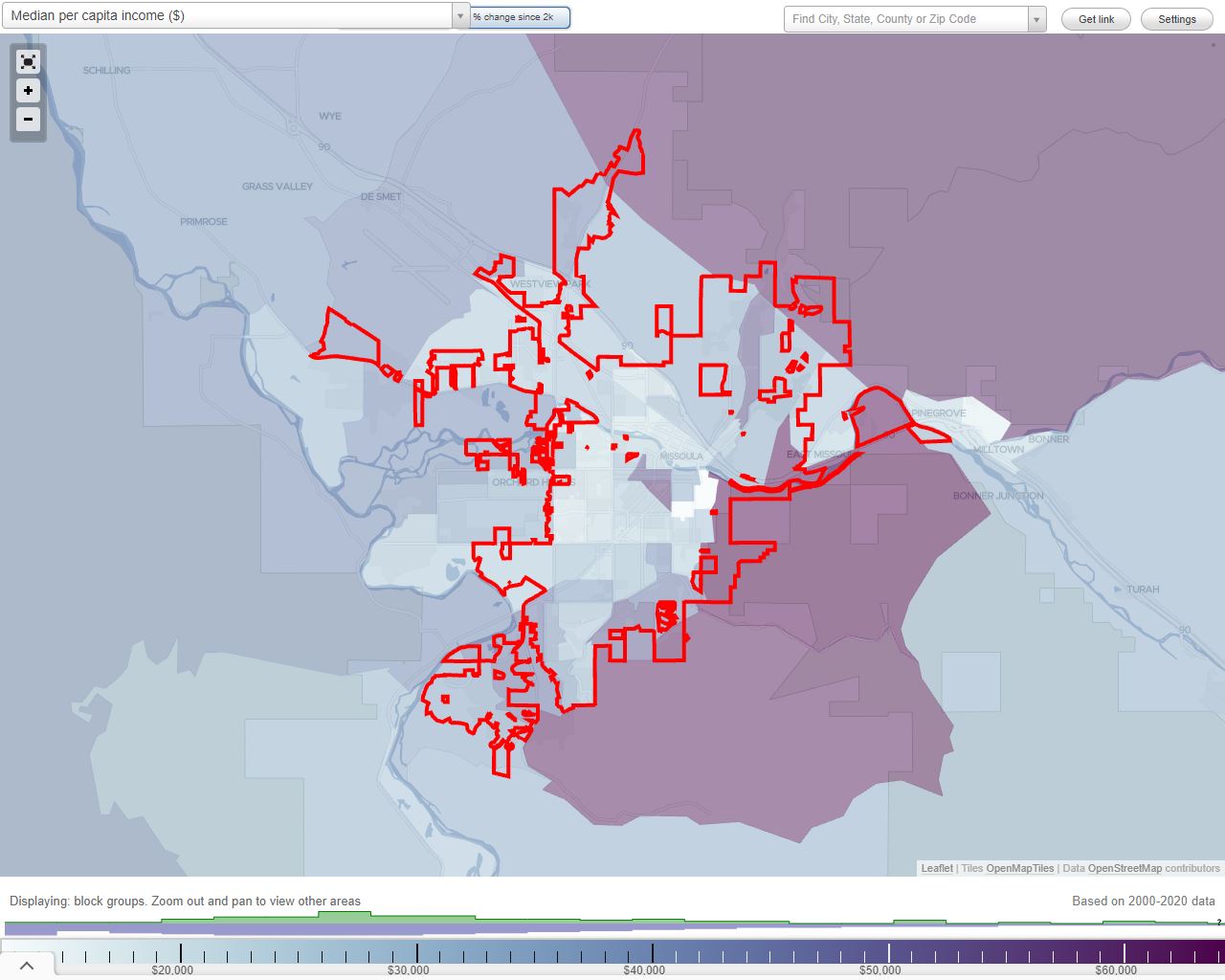 Median Per Capita Income
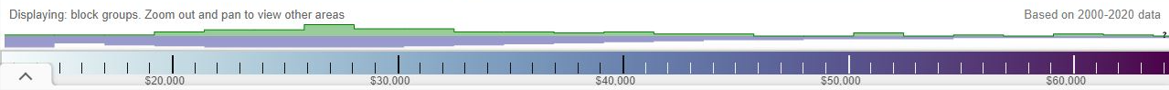 5
[Speaker Notes: Area of Missoula that has a median per capita income under $30,000, same data source as previous slide]
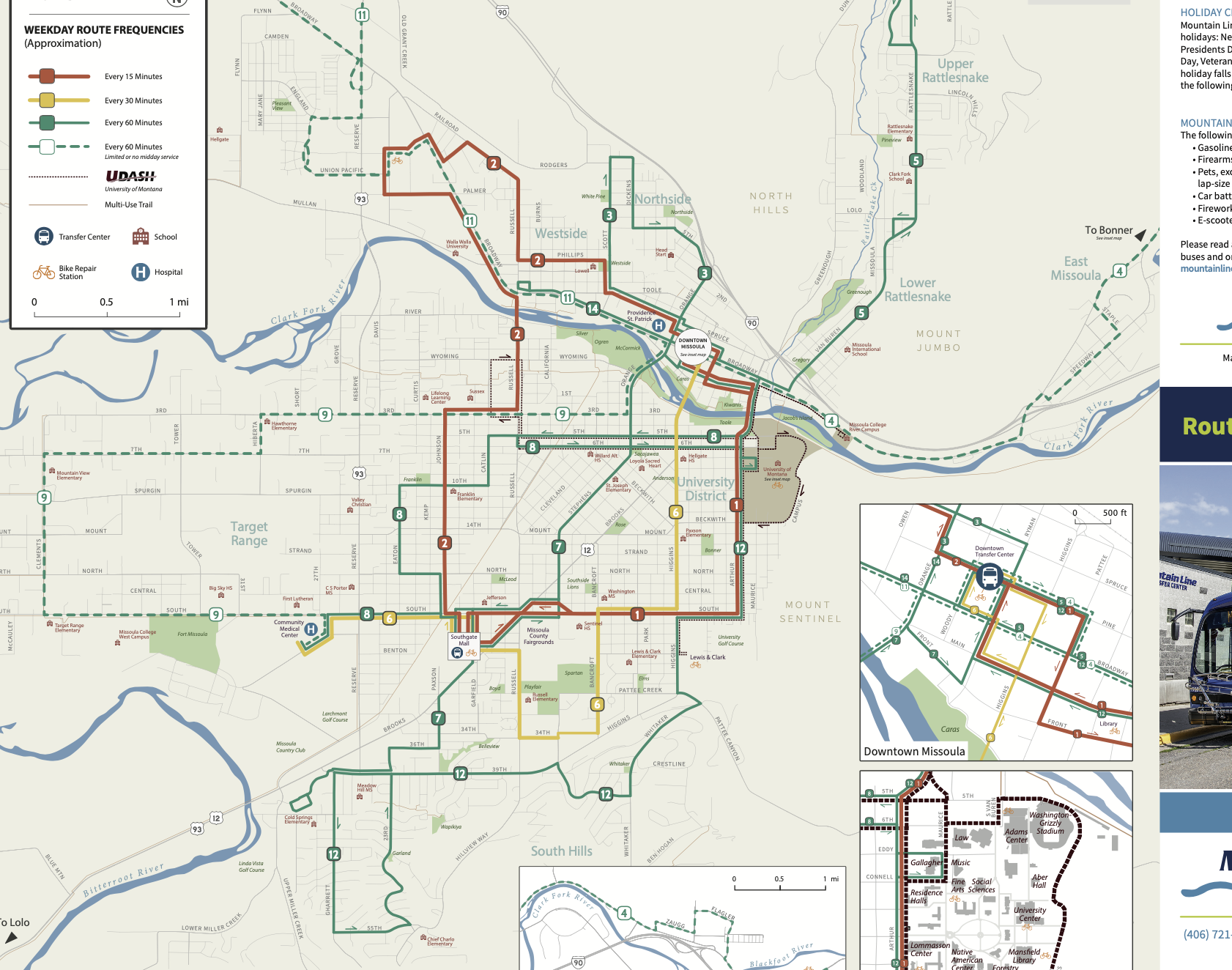 Public Transportation
6
[Speaker Notes: Mountain Line routes in Missoula , most are within the lower income area of Missoula which is good for increasing accessiblilty]
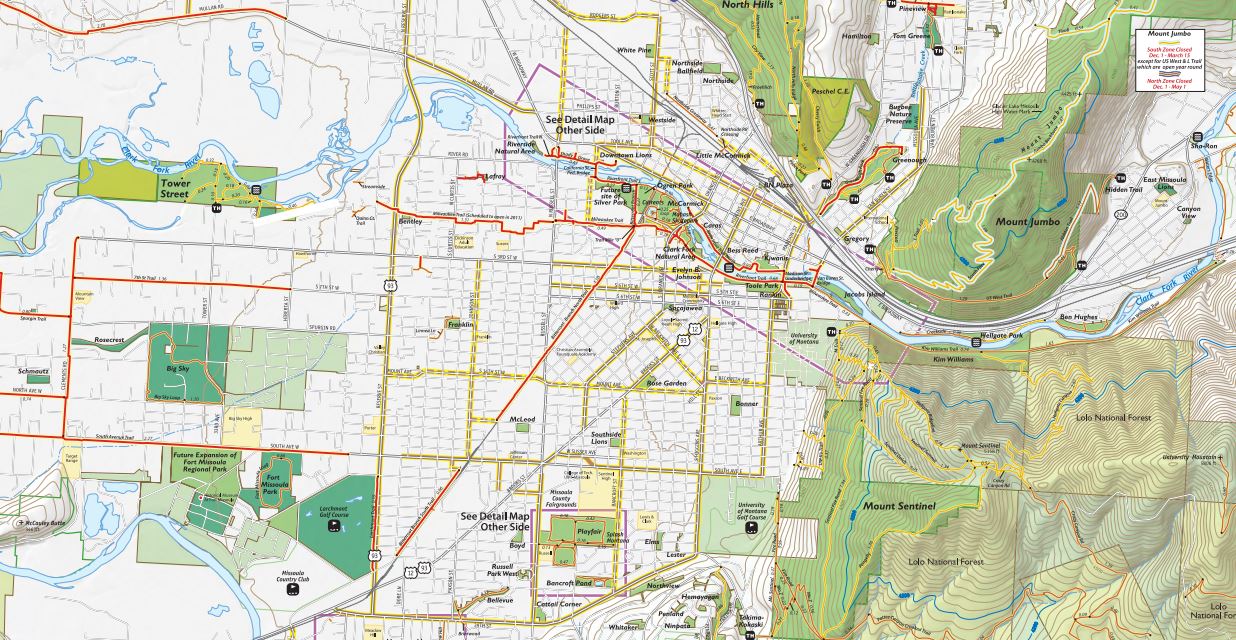 Parks and Public Schools
7
[Speaker Notes: Parks: Bentley, Silver Park, Franklin, Mcleod, RailLink    Schools: Loyola, MIS, Franklin, Jefferson]
Survey Overview
8
Availability/Accessibility
9
Free Response Questions
What is Missoula missing in terms of recreational soccer?

What do you want to see improve in terms of public sports facilities in Missoula?
More indoor or year-round spaces
Free to use fields
Fields that are closer to central Missoula, more bike accessible
10
Takeaways
Pick-up soccer doesn’t seem to be a high priority to most people.

There would be more interest if there was a space and knowledge.

Missoula is in need of a year-round place to play that is free and easier to manage than the turf field at Fort Missoula.

Locations in the center of Missoula would be the best in terms of accessibility.
11
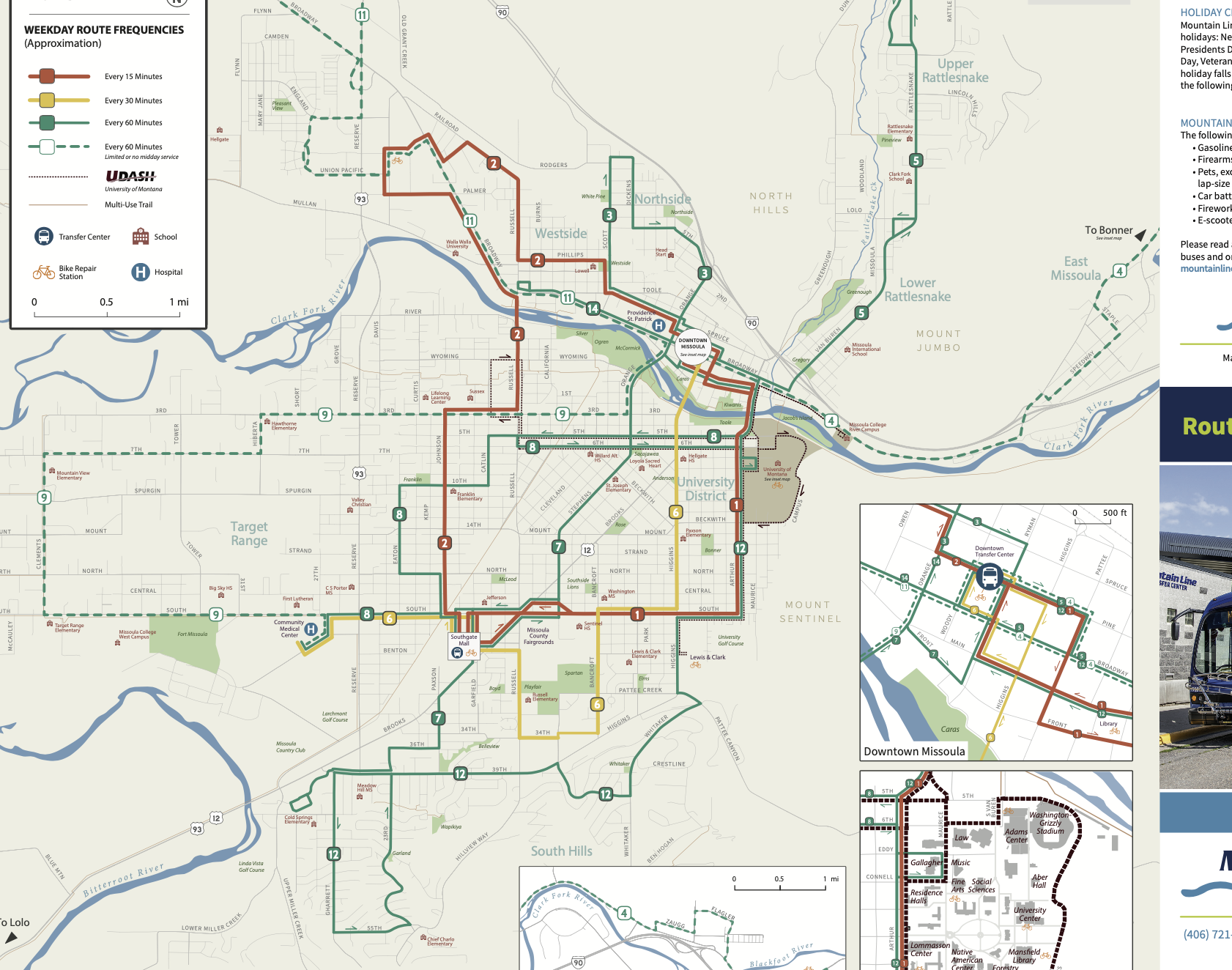 Recommended Area of Focus
12
Other Observations
Rec league or pick up games that are specific to age

Soccer is Not the only sport struggling with facilities, involvement, organization etc.
13
Thank you
Questions ?
14